A special gospel meeting to build up disciples
October
21-24,
2018
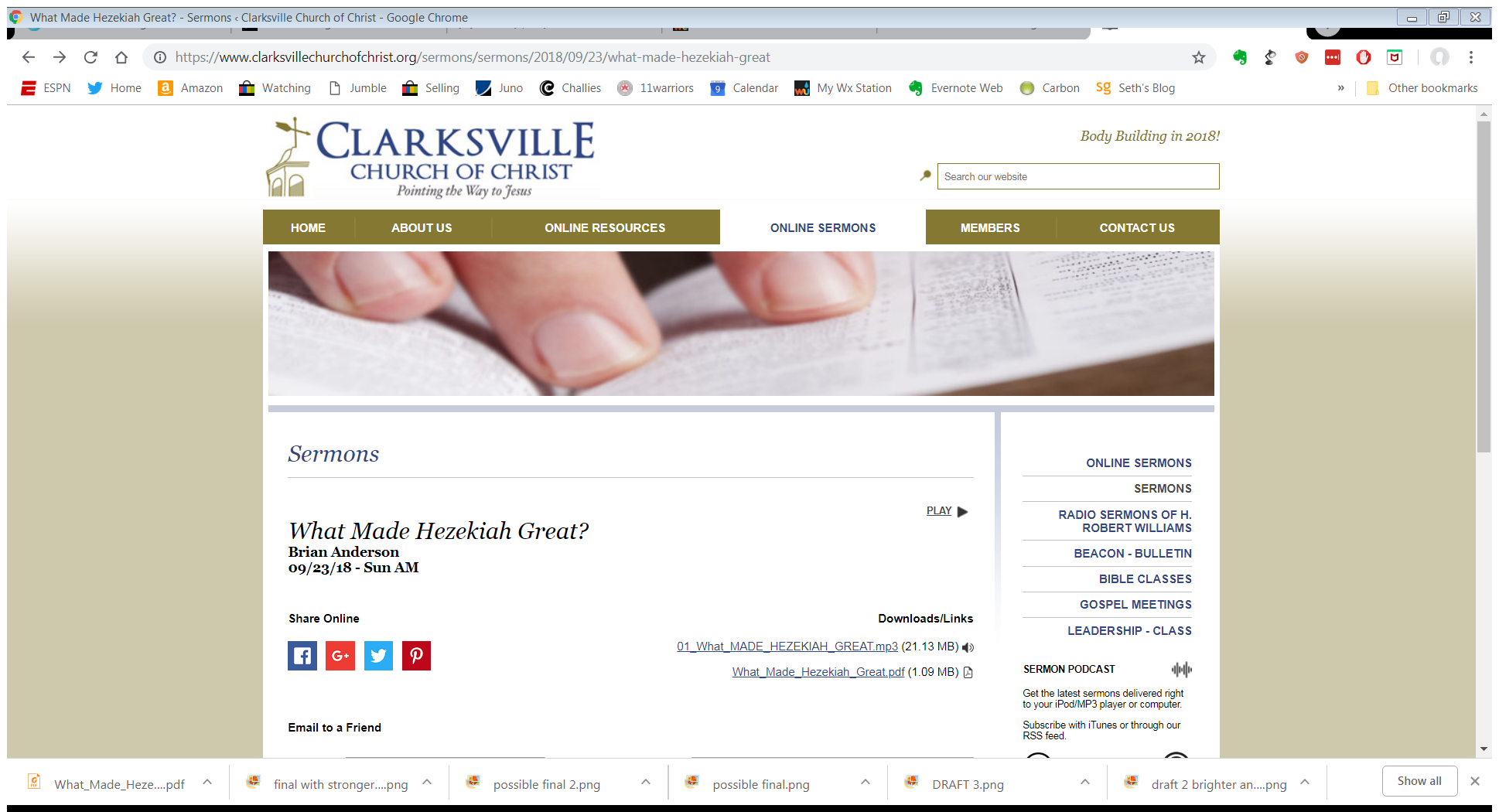 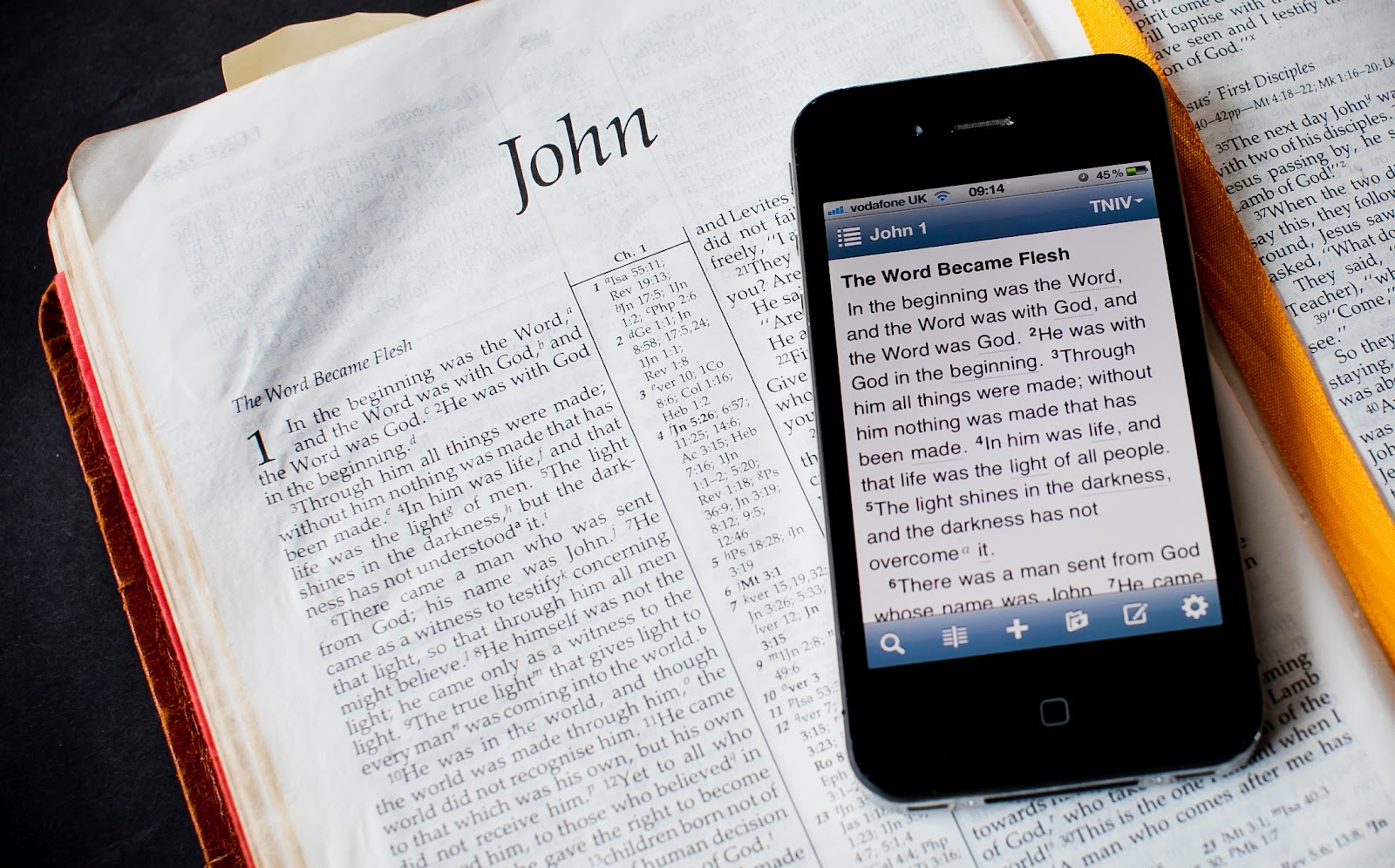 Workouts that Work:Daily Bible Reading
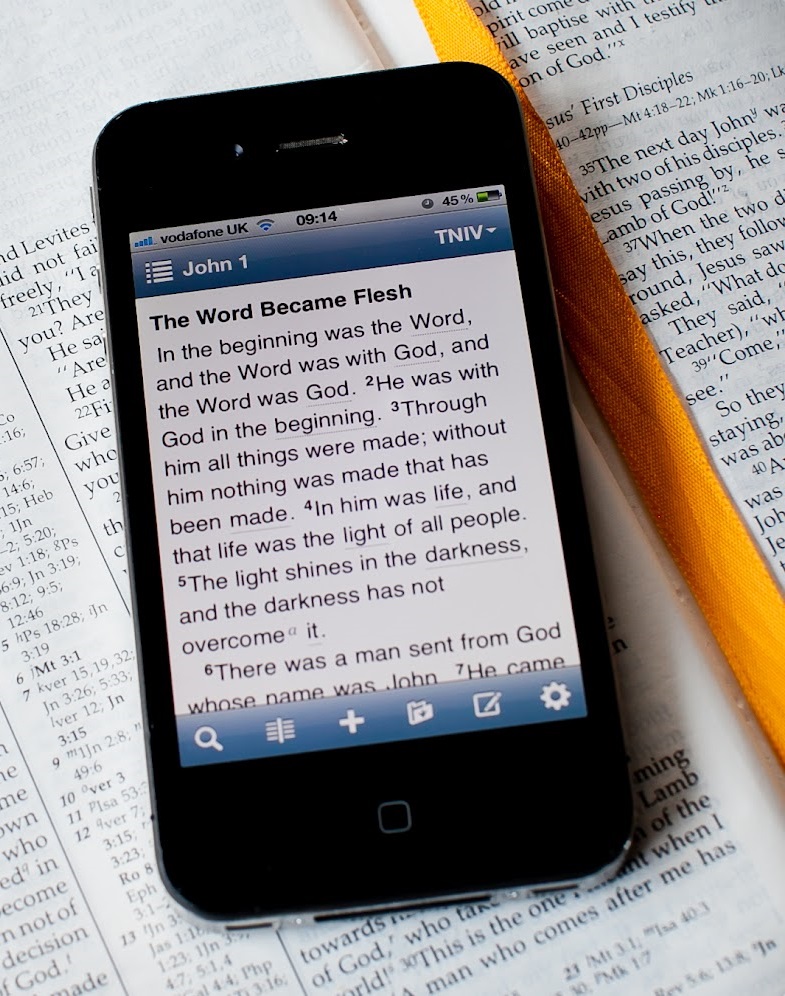 Key 1: Read on Purpose
To come to know God
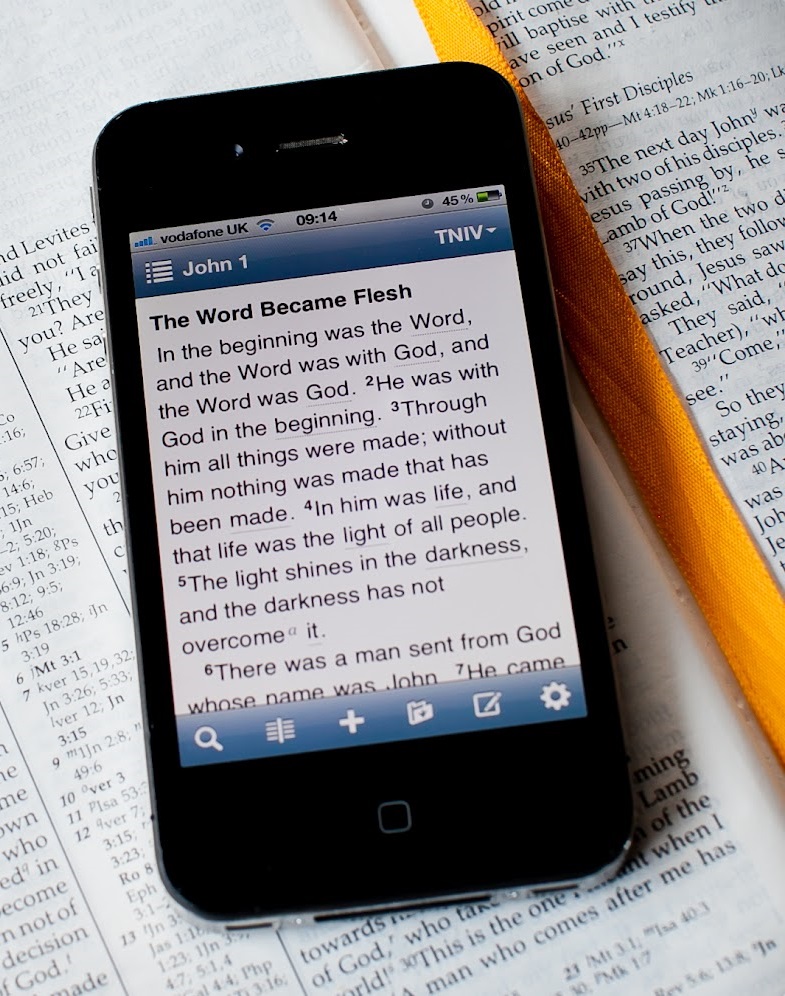 Problem solved!
Don’t have time
Bible is hard to understand
Been there done that
I’ll just Google it
Eventually I will do this…
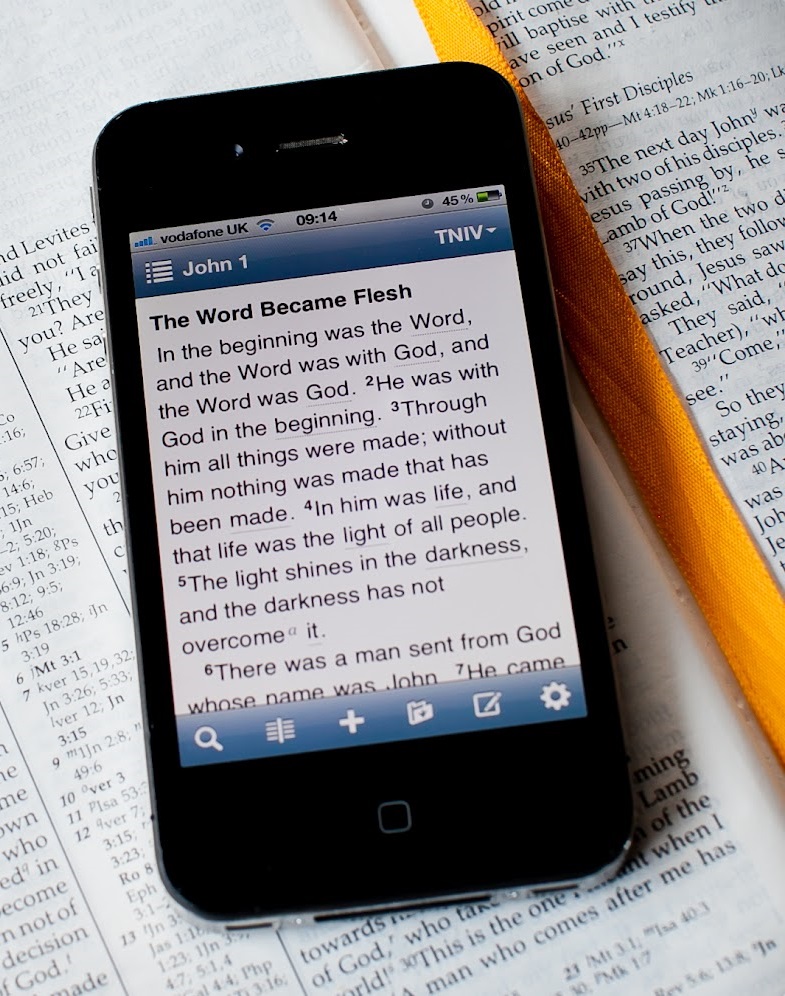 Key 1: Read on Purpose
To come to know God
Slow and steady progress
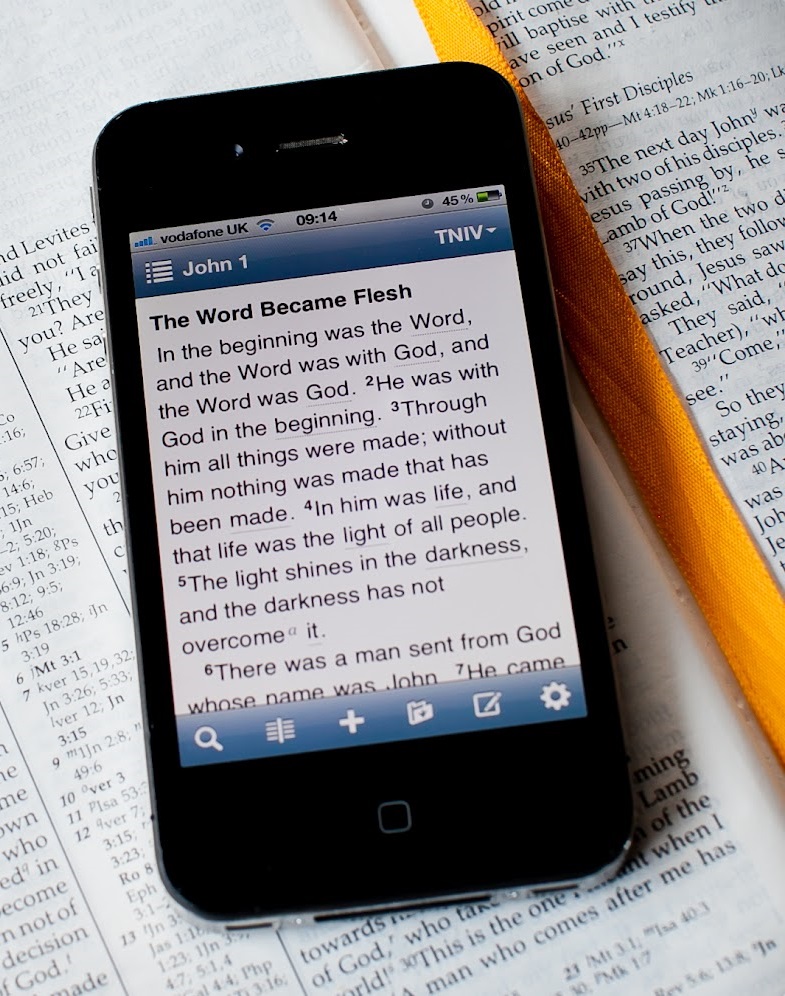 Key 2: Read it right
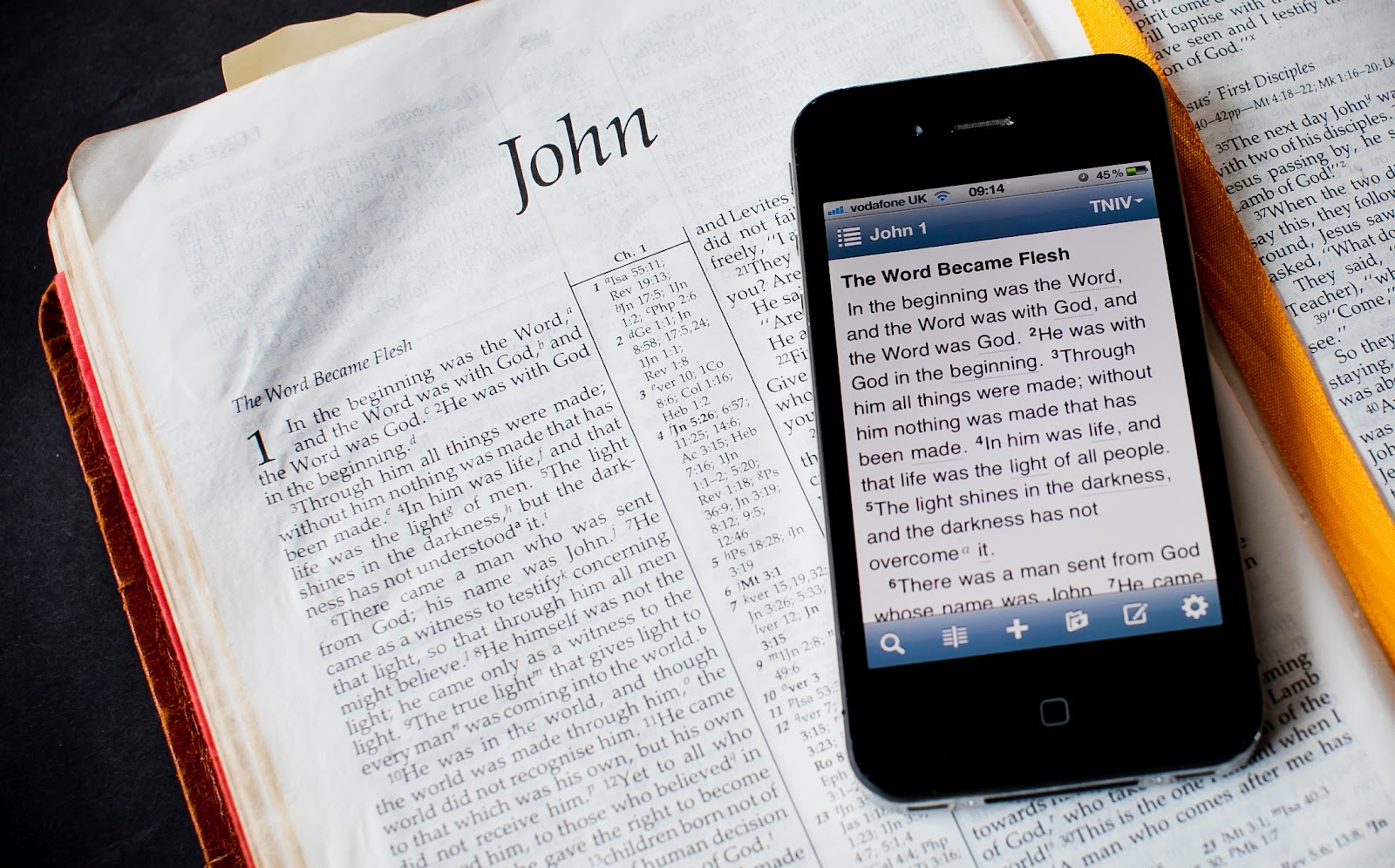 “Must Haves”
Quality Bible
Designated time to read
Prayer
A Bible reading plan
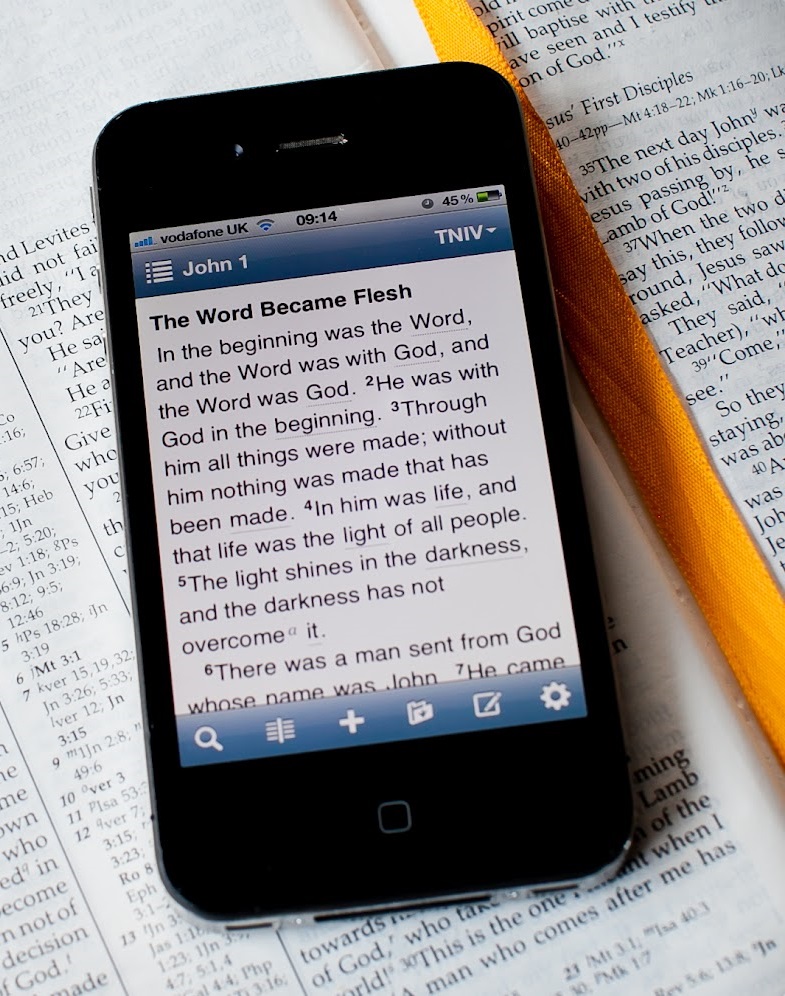 Key 2: Read it right
Consider the Word!
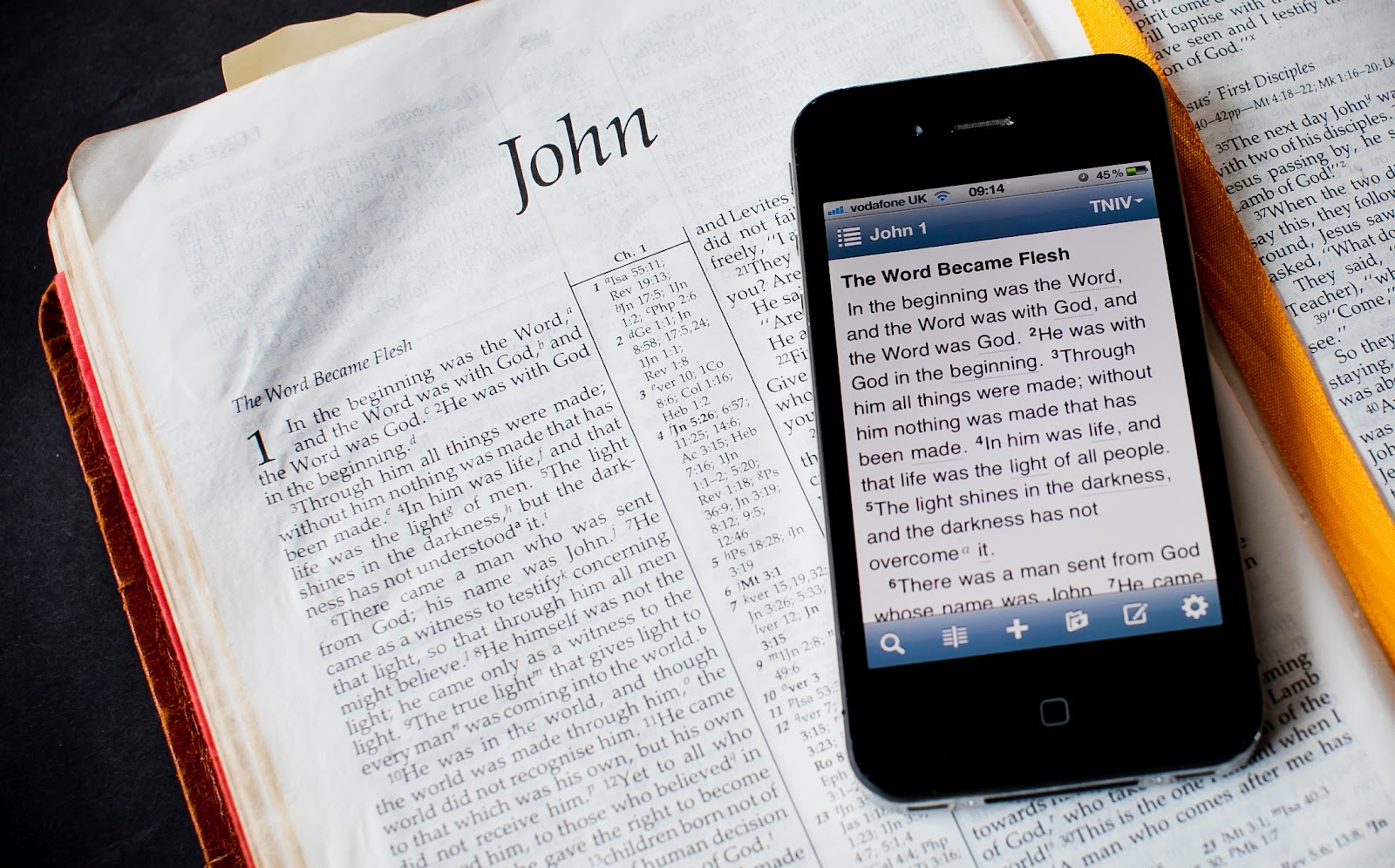 PATH the Chapter
Praise God
Admonishes me
Trust 
Hope
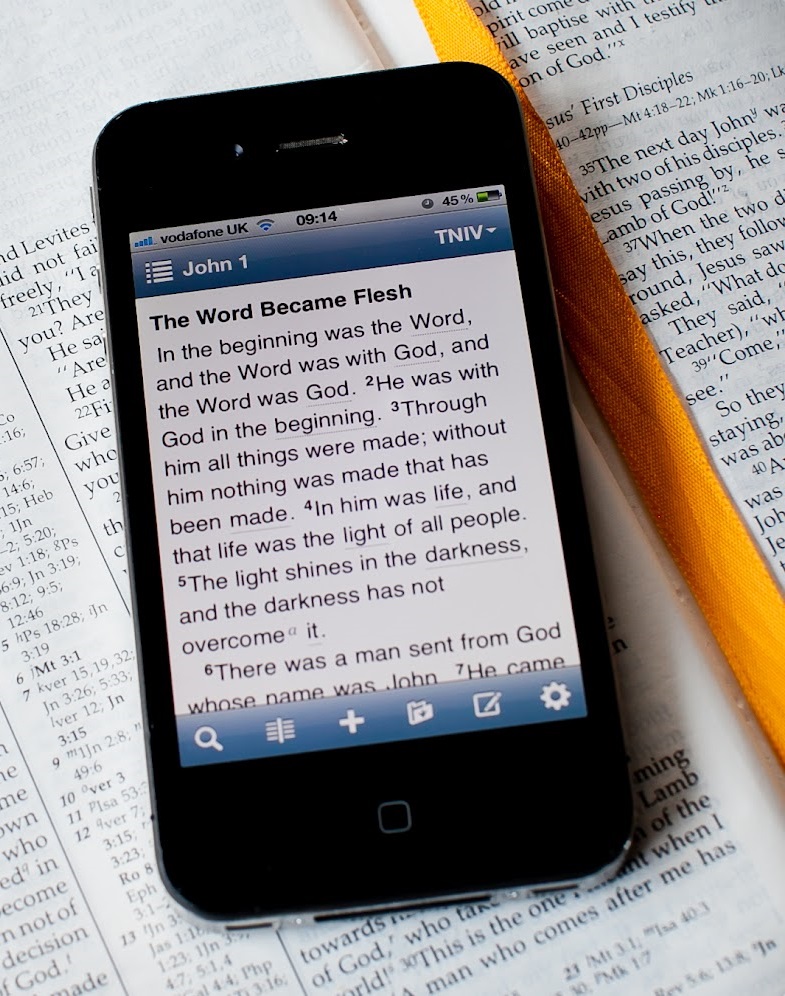 Key 2: Do more than read
Consider the Word!
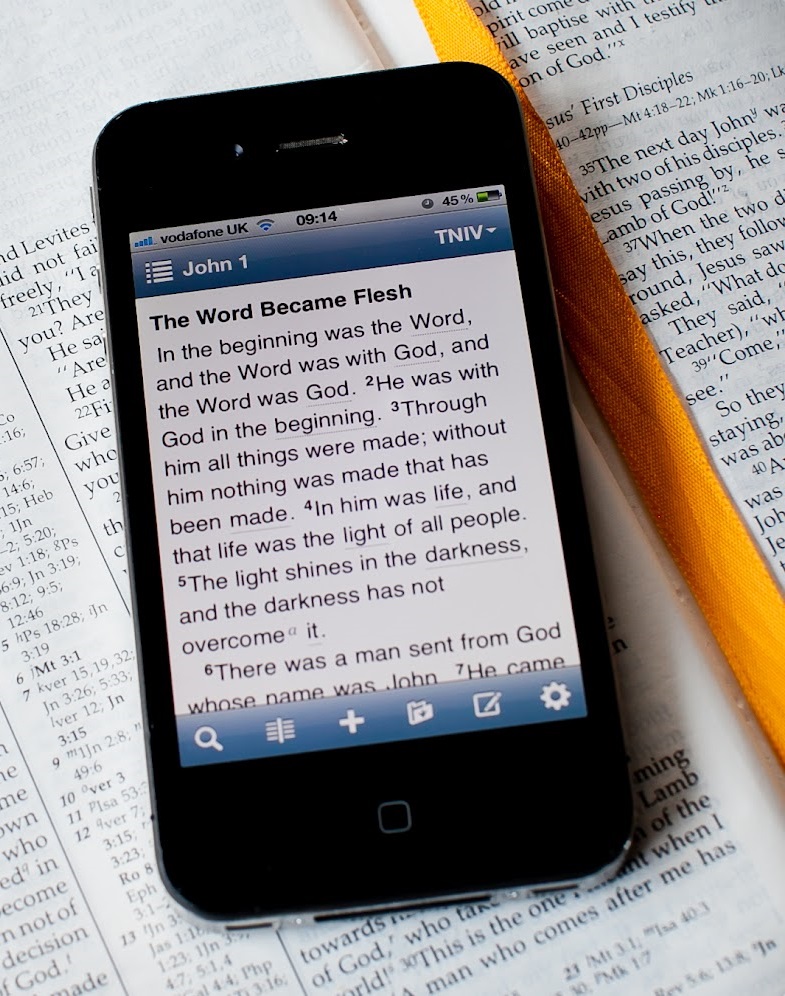 Key 3:Don’t Quit!
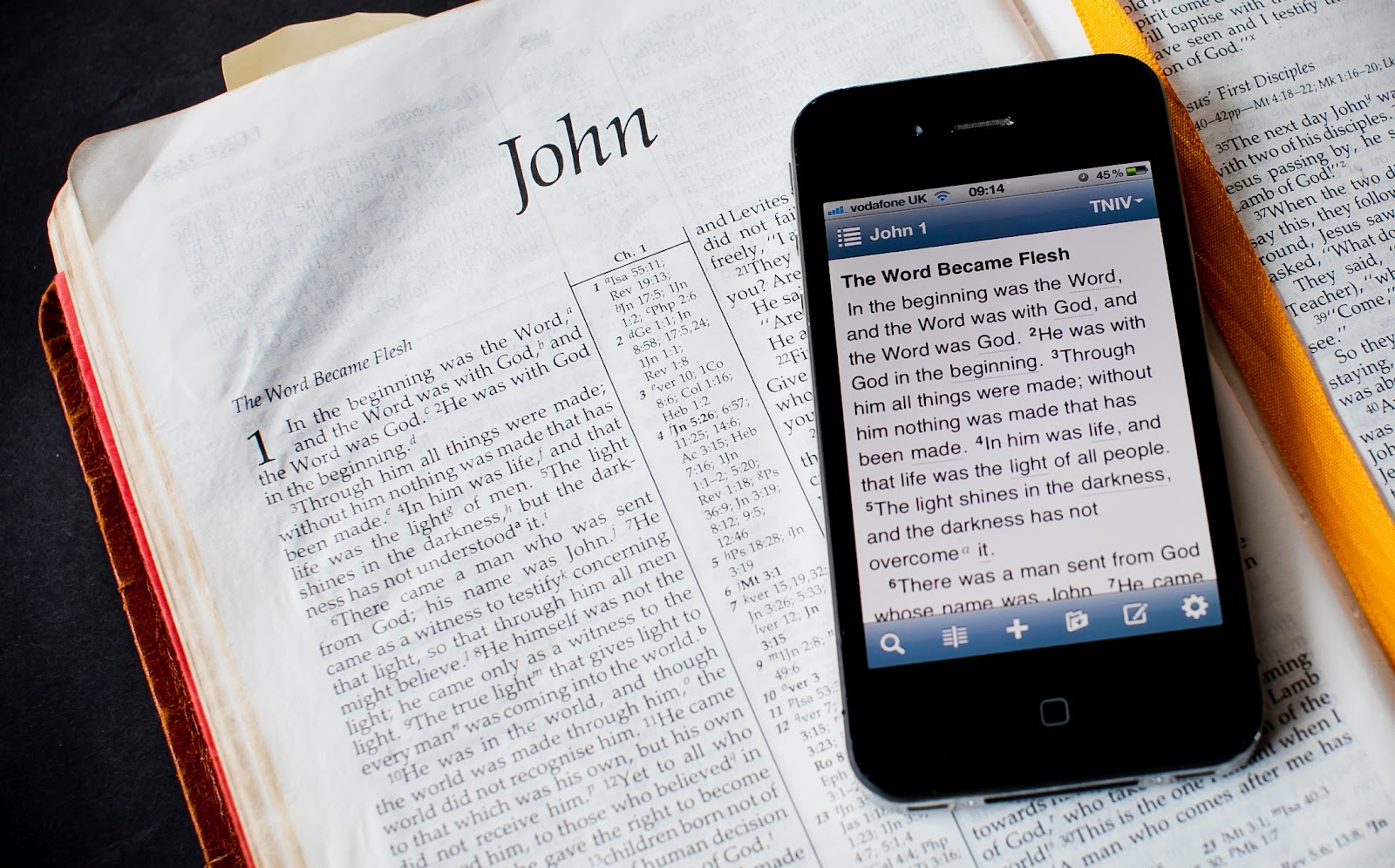 Workouts that Work:Daily Bible Reading